LA-UR-17-24374
Study of Whisper Statistics for Criticality Safety Code Validation
Natasha Glazener, Trevor Stewart, Alan Yamanaka
6-14-17
How many particles?
Whisper : the Sensitivity/Uncertainty software package developed for MCNP
How many particles does Whisper really need?
Variable Space
10,000 n/cycle
25,000 n/cycle
50,000 n/cycle
100,000 n/cycle
Representative Models
More uncommon materials
239 Pu Spheres
Fuel Assemblies
HS-Pu
Tantalum Reflectors
More unusual geometry
Compound Reflectors
239 Pu glovebox
HS-Pu glovebox
Exotic fuel kernels
Correlation Coefficient
Correlation between 2 models due to nuclear data
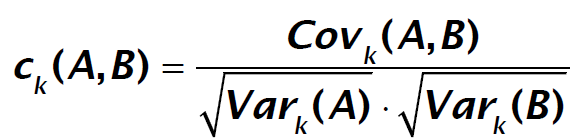 Depending on which theory document referenced, ck should be 0.8 or 0.9 to have very high confidence in the correlation & results.
Basic Decks
More Complicated Decks
We didn’t forget U
When Whisper isn’t the right tool
Benchmark Ordering
Take Aways
Minor variations in the weighting/ordering of Benchmarks
Standard Deviations of USL ~10-4 or 10-5
Did not see false positives at lower n/cycle
A little light on U cases
Didn’t test temp or other advanced features
Positive trend in ck for low ck
Trends were small (<0.01)